Урок-путешествие «В королевство дроби»
Тема 
Доли. Обыкновенные дроби.
Цели и задачи урока:
1.Обучение решению примеров и задач с применением обыкновенной дроби. Введение основных понятий: доля, обыкновенная дробь, числитель, знаменатель. 
      Проверить навык вычислительной техники.

           2. Развитие навыков работы с интерактивной доской, учебником, тестовым материалом. Развитие познавательного интереса, творческих способностей. Выработать самооценку в выборе пути, критерии оценки своей работы, формировать положительный мотив учения, развитие умений учебно-познавательной деятельности. Учить применять знания в практической ситуации. 

          3. Воспитание чувства коллективизма на уроке и самостоятельности.
Определимся с маршрутом:
1.Замок «Актуализация опорных знаний»         
2. Замок « Истории математики»
3. Замок «Точных наук»
4. Замок «Здоровьесберегающих технологий»
5.Замок «Первичного контроля и закрепления знаний»  
6.Замок «Домашнего задания»
I. Организационный момент.II. Замок «Актуализация опорных знаний».
Первое испытание, которое нам предстоит преодолеть это устные упражнения.
   1. Отгадайте ребус.
   ( Ребус – это загадка, в которой искомое слово изображено буквами, знаками, фигурами).
    Ме100             и100рия             трос.                      3буна
Игра «Учитель против класса»
1. Какой отрезок называют радиусом окружности? 
(Радиусом называется отрезок соединяющий центр окружности с любой его точкой) 
2. Какой отрезок называют диаметром окружности?
(Диаметром называется отрезок соединяющий две точки окружности и проходящий через центр)
3. Какой отрезок называется хордой?
( Хордой называется отрезок соединяющий две точки окружности)
4. Что называют кругом?
(Кругом называют ту часть плоскости, которая находится внутри окружности)
5. Что такое окружность?
2. Восстановите цепочку вычислений
*17
*3
-45
:15
+49
100
90
*7
-59
*3
:3
+17
III.  Замок «Истории»
С древних времен людям приходилось не только считать предметы (для чего требовались натуральные числа), но и измерять длину, время, площадь, вести расчеты за купленные или проданные товары.
            Не всегда результат измерения или стоимость товара удавалось выразить натуральным числом, приходилось учитывать и части, доли меры. Так появились дроби.
             В русском языке слово «дробь» появилось в VIII веке, оно происходит от глаго­ла «дробить» — разбивать, ломать на части, в первых учебниках математики (в XVII веке) дроби так и назывались — «ломаные числа». У других народов название дроби также связано с глаголами «ломать», «разбивать», «раздроблять».
              Современное обозначение дробей берет свое начало в Древней Индии; его стали использовать и арабы, а от них в XII—XIV веках оно было заимствовано европейцами.  Лишь около 300 лет назад, первым европейским ученым, который стал использовать и распространять современную запись дробей, был итальянский купец и путешественник, сын городского писаря Фибоначчи (Леонардо Пизйнскип). В 1202 году он ввел слово «дробь», названия «числитель» и «знаменатель» ввел в XIII веке Максим Плануд — греческий монах, ученый-математик.
IV. Работа над новым материаломЗамок «Точных наук».
Ребята, а вы смотрели мультфильм «Мы делили апельсин»? Давайте вспомним стихи. 
Мы делили апельсин,
Много нас, а он один.
Эта долька – для ежа!
Эта долька - для чижа!
Эта долька – для утят!
Эта долька – для котят!
Эта долька – для бобра!
               И так, сегодня на уроке мы познакомимся с такими понятиями,  как доля, обыкновенная дробь, числитель и знаменатель.
Практическая работа№1
Возьмем мы яблоко  и разделим его на 8 равных частей
         Как называются эти равные части?
         Эти равные части называются долями.
         Так как яблоко разделили на 8 долей, то каждый получил «одну  восьмую долю яблока».  
                              Пишут 1/8 яблока
Работа по учебнику
1.Работа по рисункам105 и 106
            2. Запомни как называют доли стр. 139
                     3.Работа по рисунку 107
 4. Работа по рисунку 108 
      5. Говори правильно стр141
V. Закрепление нового материала
1. Выполнить устно №884 (а, б)

   2.Работа в группах.(по три человека)
     Разделите квадрат со стороной 4 см на 4 доли  тремя способами.

   3.№888, №894 прочитайте записи передовая эстафету.

    5. Решить задачу №889 на доске
VI. Замок здоровья
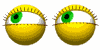 V . Физминутка
1. Выполнить круговые движения 
глазами вправо, влево.(3-4 раза)
2.  Расширить глаза, прищурить, 
закрыть.(5-6 раз)
3.  Нарисовать глазами большой круг,
средний, маленький.
VII. Замок «Первичного контроля и закрепления знаний»
1.Самостоятельная работа тест №19 
      2.Самопроверка
      3.Критерии оценивания
       9 баллов – «5»
       7-8 баллов – «4»
       4-6 баллов – «3»
       1-3 баллов – «2»
Ответы
А1
VIII. Замок «Домашнего задания»
Пункт 23; №925; №934 (а) – I группа – имеющие оценку «3»
Пункт 23; №926; №934 (б) – II группа – имеющие оценки «4» и «5»